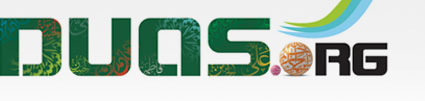 Ramadan daily Dua’a
Ya Zallazi Kana Qabla Kulli Shay
يَا ذَا الّذِي كَانَ قَبْلَ كُلّ شَيْءٍ
In his book of al-Muqniah, Shaykh al-Mufid (r.a) has narrated on the authority of Ali ibn Mahziyar that Imam Muhammad Taqi (as) said that it is recommended to recite the following supplication as many times as possible throughout the days and nights of the month of Ramadan
(Arabic text and English, Urdu, Hindi Translation & 
English Transliteration)
For any errors / comments please write to: duas.org@gmail.com
Kindly recite Sūrat al-Fātiḥah for Marhumeen of all those who have worked towards making this small work possible.
دعاء لكل يوم من ايام رمضان
Ramadan month daily Dua’a
اَللَّهُمَّ صَلِّ عَلَى مُحَمَّدٍ وَ آلِ مُحَمَّد
O' Allāh send Your blessings on Muhammad
and the family of Muhammad.
اے الله! رحمت فرما محمد وآل)ع( محمد پر
ऐ अल्लाह मुहम्मद और आले मुहम्मद पर अपनी सलामती रख़
allāhumma ṣalli `alā muḥammadin wa āli muḥammad
دعاء لكل يوم من ايام رمضان
Ramadan month daily Dua’a
بِسْمِ ٱللَّـهِ ٱلرَّحْمَـٰنِ ٱلرَّحِيمِ
In the Name of Allāh, 
the All-beneficent, the All-merciful.
شروع اللہ کے نام سے جو بڑا مہربان اور نہایت رحم کرنے والا ہے
शुरू करता हूँ अल्लाह के नाम से जो निहायत मेहरबान और रहम वाला है
bis-mil-lāhir-raḥ- manir-raḥīm
دعاء لكل يوم من ايام رمضان
Ramadan month daily Dua’a
يَا ذَا الّذِي كَانَ قَبْلَ كُلّ شَيْءٍ
O He Who has been always there before all things,
اے وہ خدا جو ہر چیز کے پہلے سے تھا
ऐ वोह जो हर चीज़ से पहले मौजूद था,
yā dhalladhy kāna qabla kulli shay‘in
دعاء لكل يوم من ايام رمضان
Ramadan daily Dua’a
ثُمّ خَلَقَ كُلّ شَيْءٍ
And He then created all things,
پھر اس نے ہر چیز کو پیدا کیا
फिर हर चीज़ को पैदा किया,
thumma khalaqa kulla shay‘in
دعاء لكل يوم من ايام رمضان
Ramadan month daily Dua’a
ثُمّ يَبْقَى وَيَفْنَى كُلّ شَيْءٍ
And He then stays while all things vanish.
پھر وہ باقی ہے اور ہر چیز فانی ہے
तू वो जो बाक़ी रहेगा, और हर चीज़ फ़ना हो जायेगी,
thumm yabqā wa yafnā kullu shay‘in
دعاء لكل يوم من ايام رمضان
Ramadan month daily Dua’a
يَا ذَا الّذِي لَيْسَ كَمِثْلِهِ شَيْءٌ
O He Whose like in not found at all
اے وہ خدا جس کے مثل کوئی چیز نہیں ہے
ऐ वो जिसकी की मानिंद कोई चीज़ नहीं,
yā dhalladhy laysa kamithlihi shay‘un
دعاء لكل يوم من ايام رمضان
Ramadan month daily Dua’a
وَيَا ذَا الّذِي لَيْسَ فِي السّمَاوَاتِ العُلَى
O He; neither in the highest heavens,
اور اے وہ خدا کہ کوئی معبود بلند آسمانوں میں
ऐ वो न बुलंद आसमानों में है
wa yā dhalladhy laysa fī alssamāwāti al`ulā
دعاء لكل يوم من ايام رمضان
Ramadan month daily Dua’a
وَلا فِي الأَرَضِينَ السّفْلَى
Nor in the lowest layers of the earth
اور پست ترین زمینوں میں
और न पस्त तरीन ज़मीनों में है
wa lā fī alaraḍīna alssuflā
دعاء لكل يوم من ايام رمضان
Ramadan month  daily Dua’a
وَلا فَوْقَهُنّ وَلا تَحْتَهُنّ وَلا بَيْنَهُنّ إلهٌ يُعْبَدُ غَيْرُهُ
Nor above them, nor beneath them, nor there is between them any god that is worshipped save Him.
اور نہ ان کے اوپر اور نہ ان کے نیچے اور ان کے درمیان کہیں نہیں ہے جس کی عبادت کی جاتی ہو
और न इनके ऊपर और न इनके नीचे है, और न दरम्यान में है, वो माबूद जसके सिवा कोई माबूद नहीं,
wa lā fawqahunna wa lā taḥtahunna wa lā baynahunna ilhun yu`badu ghayruhu
دعاء لكل يوم من ايام رمضان
Ramadan month daily Dua’a
لَكَ الحَمْدُ حَمْداً لا يَقْوَى عَلَى إحْصَائِهِ إلاَّ أَنْتَ
To You be the praise that none can count save You,
تیرے لئے حمد ہے کہ جس کو تیرے علاوہ کوئی احصا نہیں کر سکتا
तेरे लिए हम्द है, वो हम्द की कोई इसे शुमार नहीं कर सके सिवाए तेरे,
laka alḥamdu ḥamdan lā yaqū `alā iḥṣā’ihi illā anta
دعاء لكل يوم من ايام رمضان
Ramadan month daily Dua’a
فَصَلّ عَلَى مُحَمّدٍ وَآلِ مُحَمّدٍ صَلاةً لا يَقْوَى عَلَى إحْصَائِهَا إلاَّ أَنْتَ.
So, please bless Muḥammad and the Household of Muḥammad with the blessings that none can count save You.
تو تو درود نازل کر محمد وآل محمد پر
ایسا درود جس احصا پر تیرے علاوہ کوئی قوت نہ رکھتا ہو
पस हज़रत मोहम्मद व आले मोहम्मद पर रहमत नाज़िल फ़रमा, वो रहमत की इसे कोई शुमार न कर सके सिवाए तेरे!
faṣalli `alā muḥammadin wa āli muḥammadin ṣalatan lā yaqū `alā iḥṣā’ihā illā anta
دعاء لكل يوم من ايام رمضان
Ramadan month daily Dua’a
اَللَّهُمَّ صَلِّ عَلَى مُحَمَّدٍ وَ آلِ مُحَمَّد
O' Allāh send Your blessings on Muhammad
and the family of Muhammad.
اے الله! رحمت فرما محمد وآل)ع( محمد پر
ऐ अल्लाह मुहम्मद और आले मुहम्मद पर अपनी सलामती रख़
allāhumma ṣalli `alā muḥammadin wa āli muḥammad
دعاء لكل يوم من ايام رمضان
Ramadan month  daily Dua’a
Please recite  Sūrat al-FātiḥahforALL MARHUMEEN
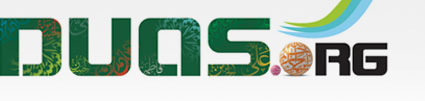 For any errors / comments please write to: duas.org@gmail.com
Kindly recite Sūrat al-Fātiḥah for Marhumeen of all those who have worked towards making this small work possible.